Chrząszcze                               Beetles
fundacja ingenium
biedronka  dwukropka
twospot ladybird
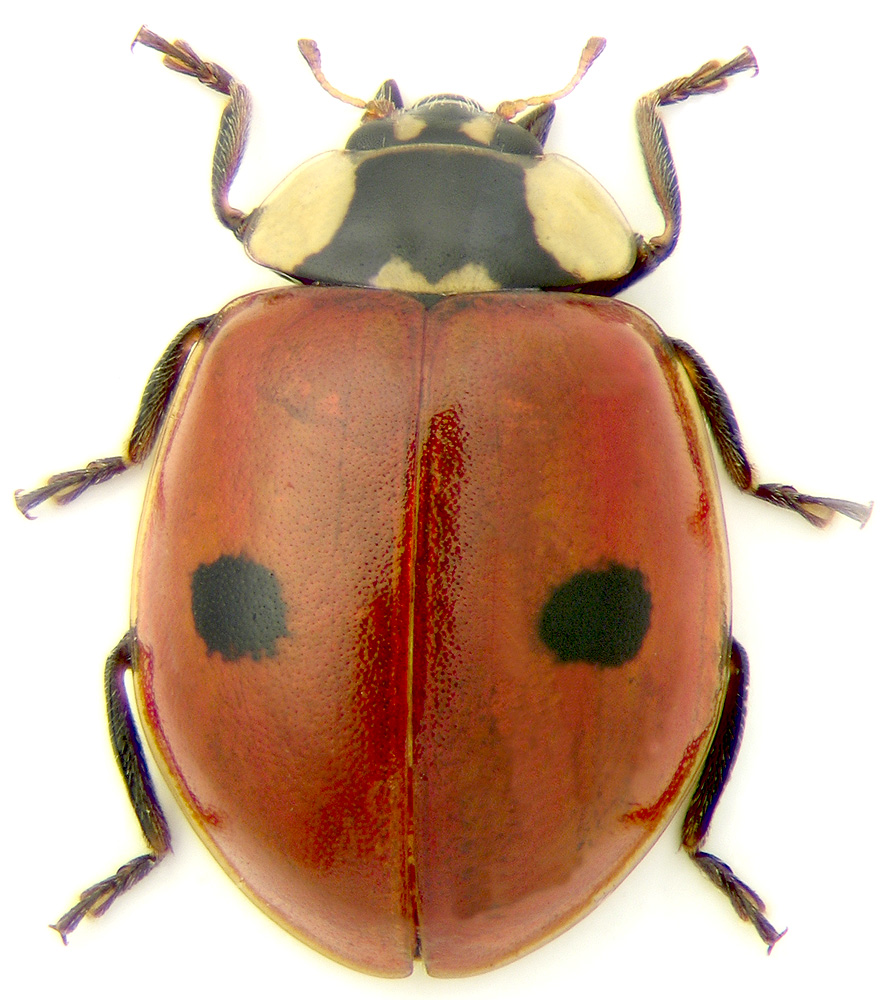 stonka ziemniaczana
potato beetle
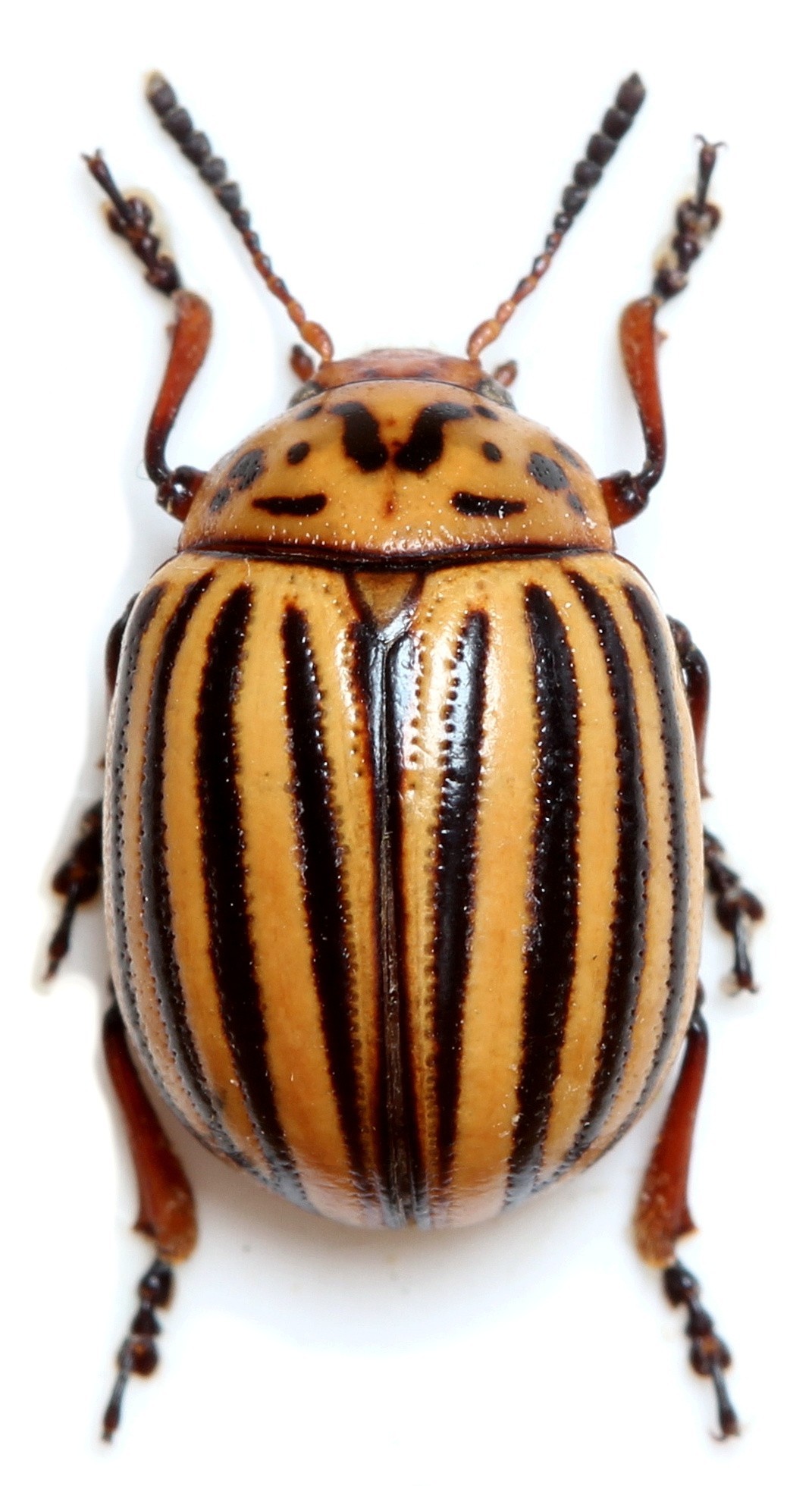 żuk gnojarz
dung beetle
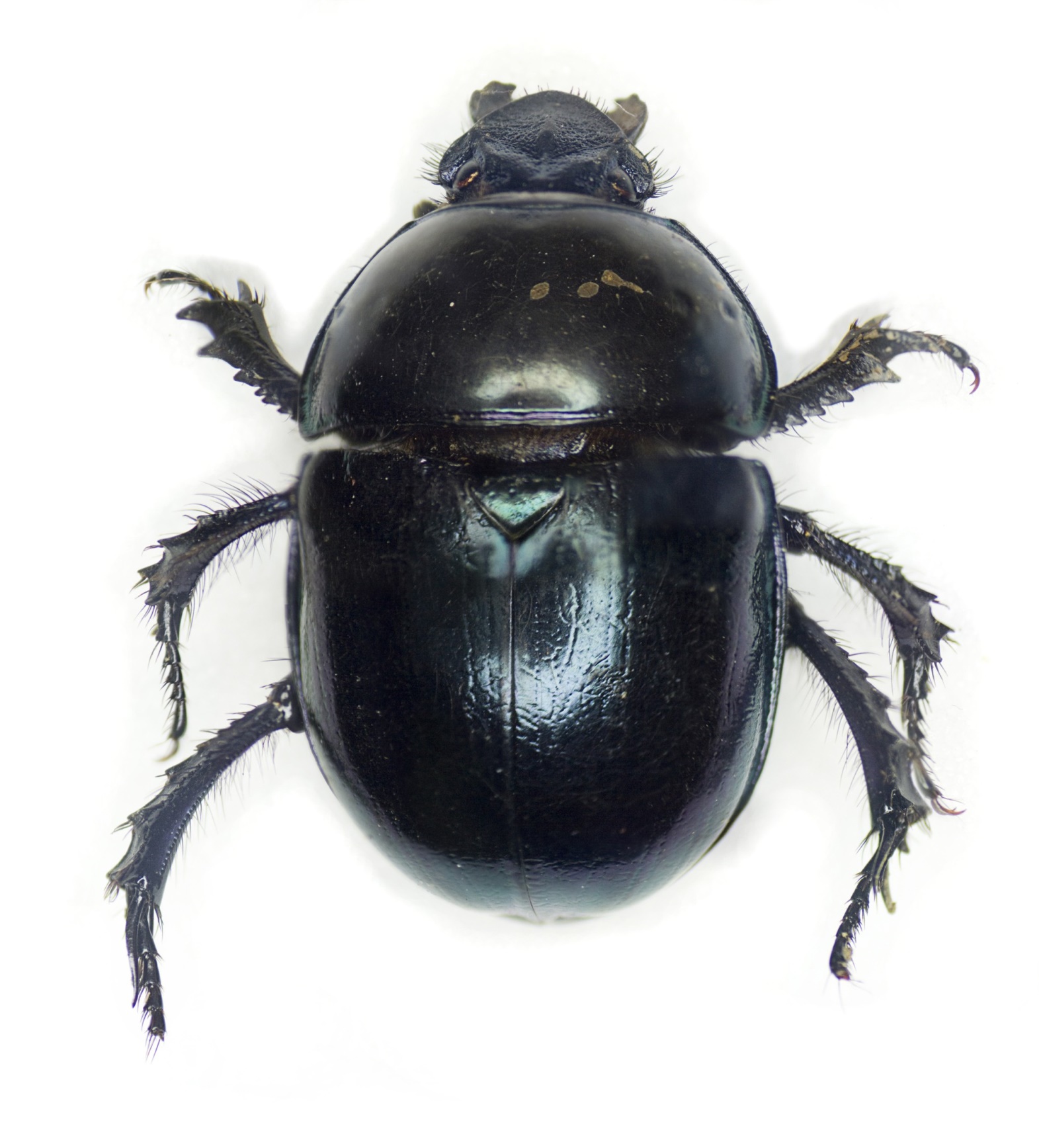 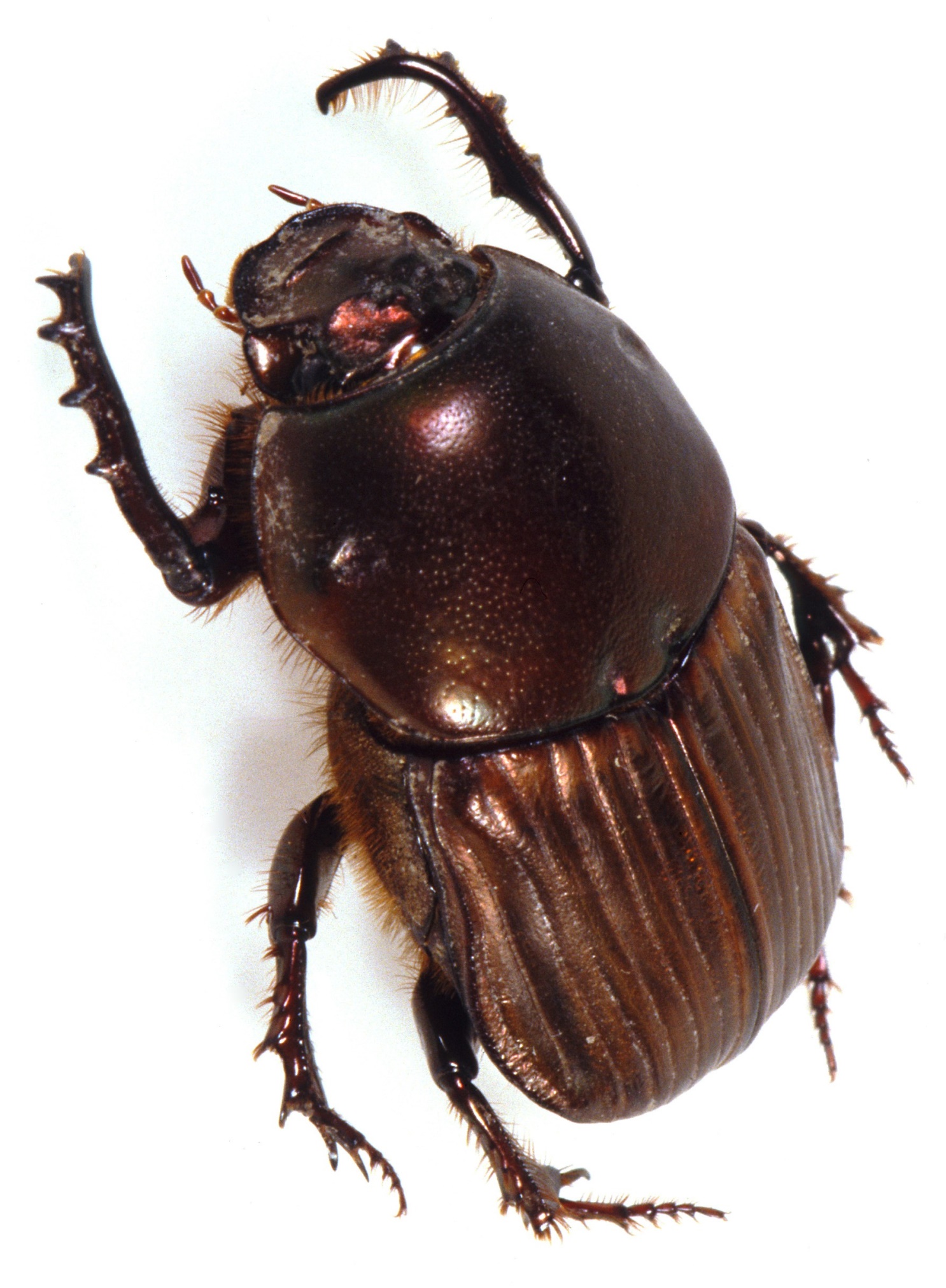 złotka jasnotowa
dead-neettle leaf beetle
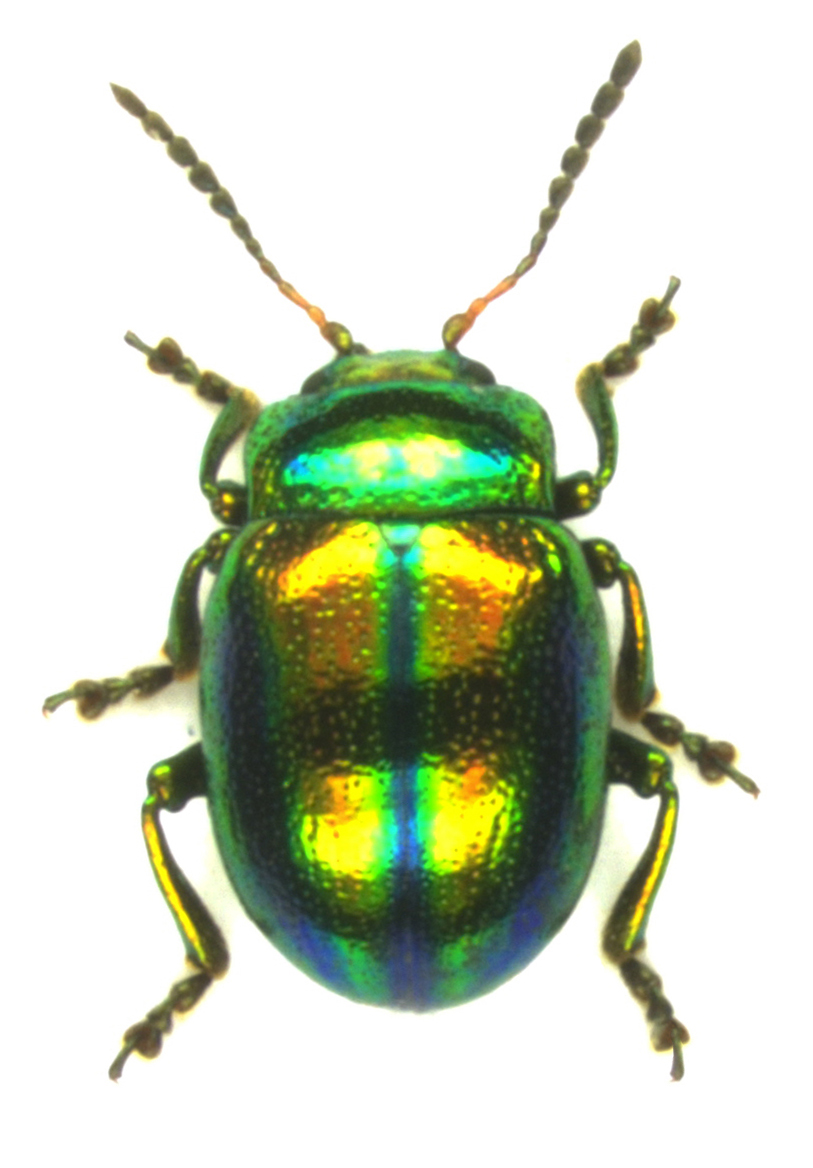 chrząszcz majowy
common cockchafer
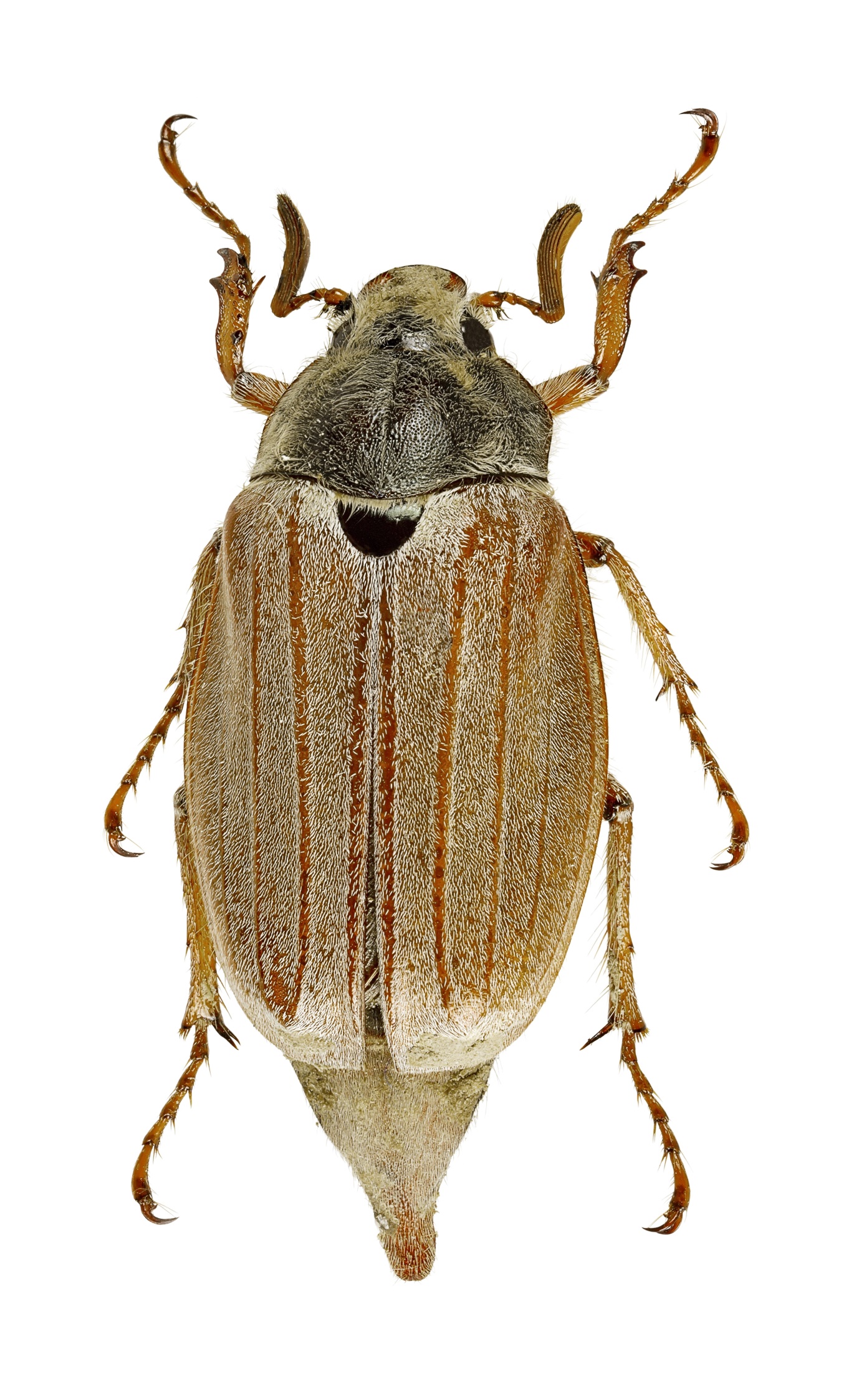 dyląż garbarz
great capricorn beetle
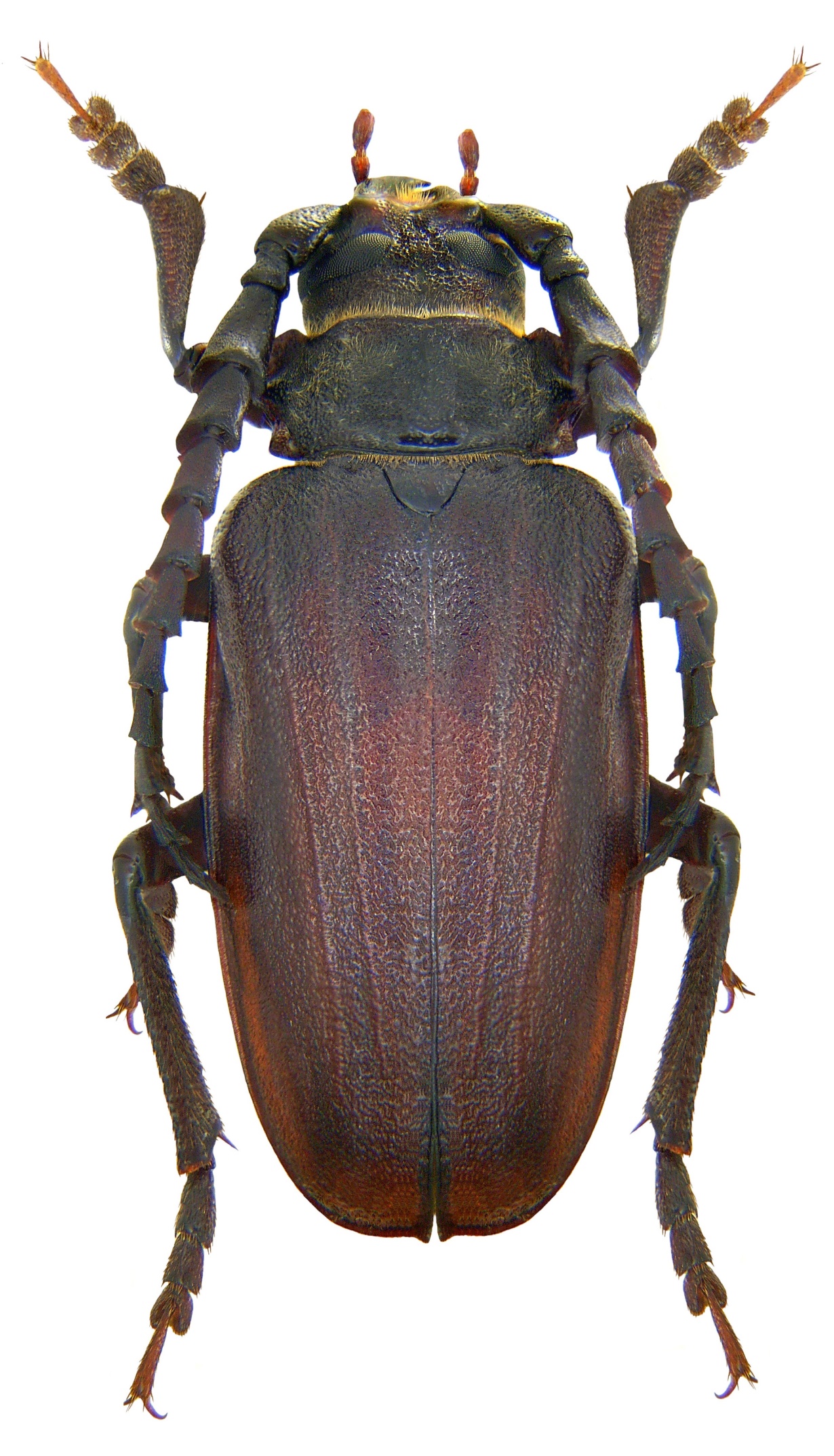 grabarz pospolity
burying beetle
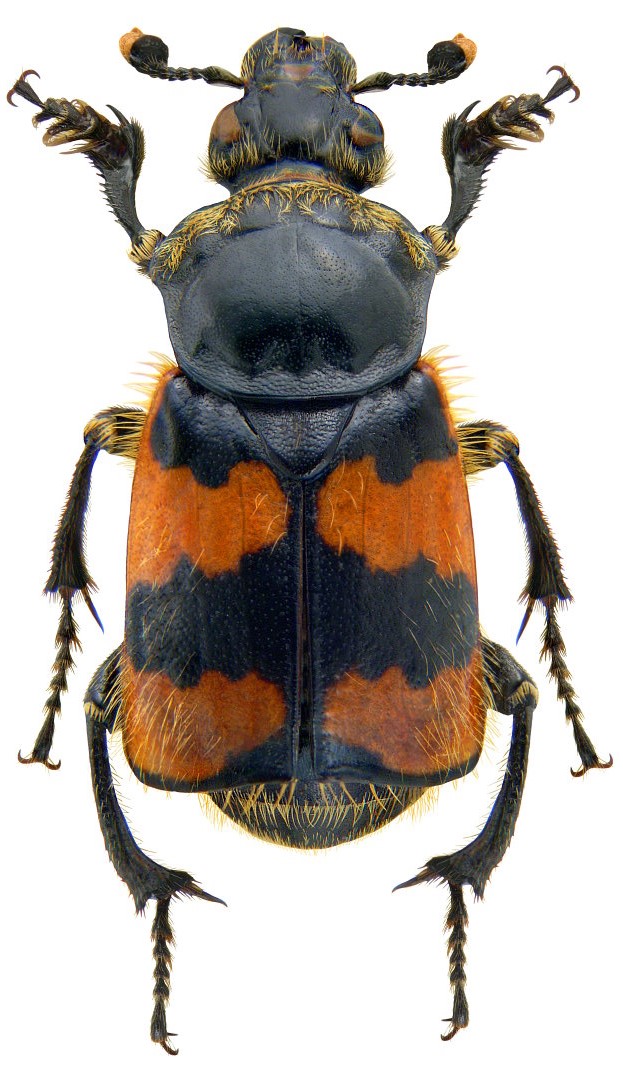 jelonek rogacz
stag beetle
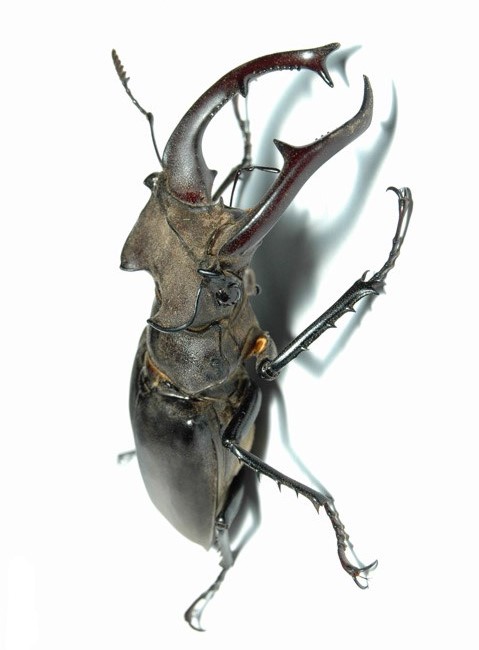 pływak żółtobrzeżek
great diving beetle
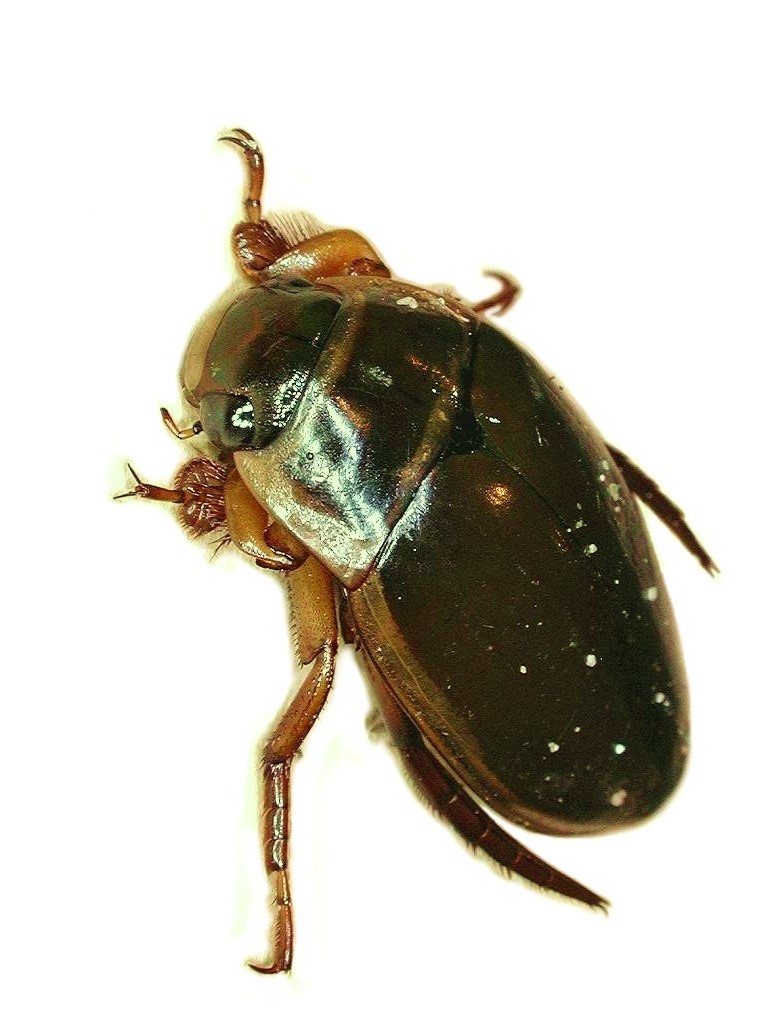 rohatyniec nosorożec
rhinoceros beetle
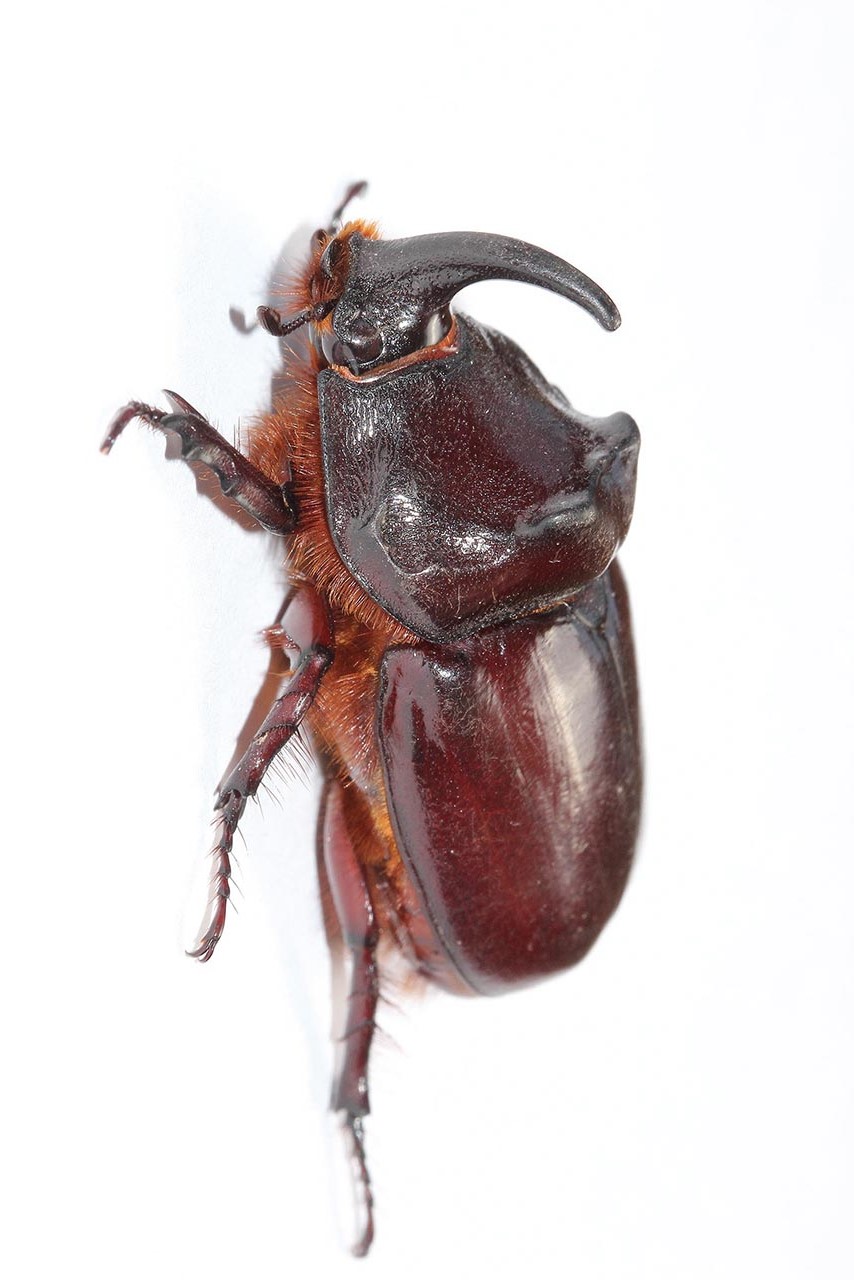 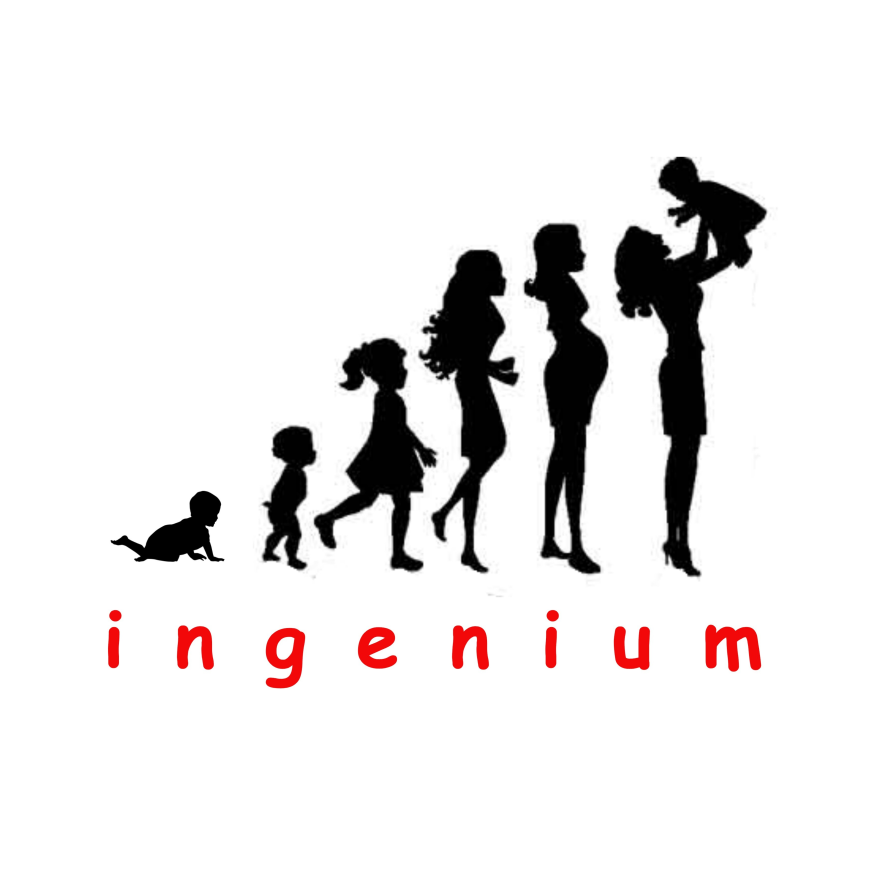